Andragologie en de Leiderschapspraktijken
bij
Organisatieverandering
Prof. dr. Joseph Kessels
STUDIEVERENIGINGEN FMG UvA
12 januari 2016
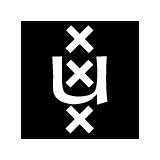 Andragologie en Leiderschap
Andragologie: Interventies bij verandering
Motivatie en Bevlogenheid
Paradoxen bij kenniswerk
Positioneel leiderschap: taken, rollen, bevoegdheden en macht
Gespreid leiderschap: invloed claimen, toekennen en gunnen
Vertrouwen en Emancipatie
Andragologie: Interventies bij verandering (1)
Sociale domein van het welzijnswerk
vormingswerk en cultureel werk, ontwikkelingswerk op platteland en stedelijke omgeving 
sociale dienstverlening o.a. (geestelijke) gezondheidszorg en justitie 
Organisatiekundige domein (HRM-HRD)
Lerende organisatie, training en opleiding, innovatie organisatievernieuwing
Bron: http://www.andragologie.org/de-kring/manifest-3/
Andragologie: Interventies bij verandering (2)
Bouwt voort op o.a. sociale psychologie, pedagogiek, sociologie en filosofie
 Verandering gedreven door leren, ontwikkeling, zelfsturing en emancipatie
Andragologisch handelen ondersteunt verandering t.b.v. verbetering
Bron: Kessels (2015) 
http://josephkessels.com/bibliotheek/2014/kessels-jwm-2015-andragogy
http://www.andragologie.org/de-kring/manifest-3/
De tekst van de presentatie volgt delen uit het artikel:
Leiderschapspraktijken in een professionele ruimte 
(Kessels, 2012, 30 maart)
Verwijzingen hebben de vorm zoals bijvoorbeeld -> JK 2012 p. 7  in: http://josephkessels.com/bibliotheek/2012/kessels-jwm-2012-leiderschapspraktijken-een-professionele-ruimte-oratie-30-maart

www.JosephKessels.com
Joseph@JosephKessels.com
Paradoxen bij Leiderschap
Talentontwikkeling vereist:
Nieuwsgierigheid
Betekenisvol werk 
Passie, vertrouwen 
Autonomie, vrijheid en zelfsturing
Geloof in eigen kunnen
Zin in leren en onderzoek
Performance verbetering vereist:

Prestatieafspraken 
Administratieve regels
Centrale sturing
Gehoorzaamheid
Kwaliteitscontrole
Verantwoording
Accreditatie, toetsen
Toezicht, inspectie
Motivatie voor werk en lerenintrinsieke motivatie
Behoefte aan:
de ontwikkeling van bekwaamheid
het vergroten van autonomie
het versterken van verbinding

(Ryan & Deci, 2000: Self Determination Theory)
(-> JK 2012, p. 20-21)
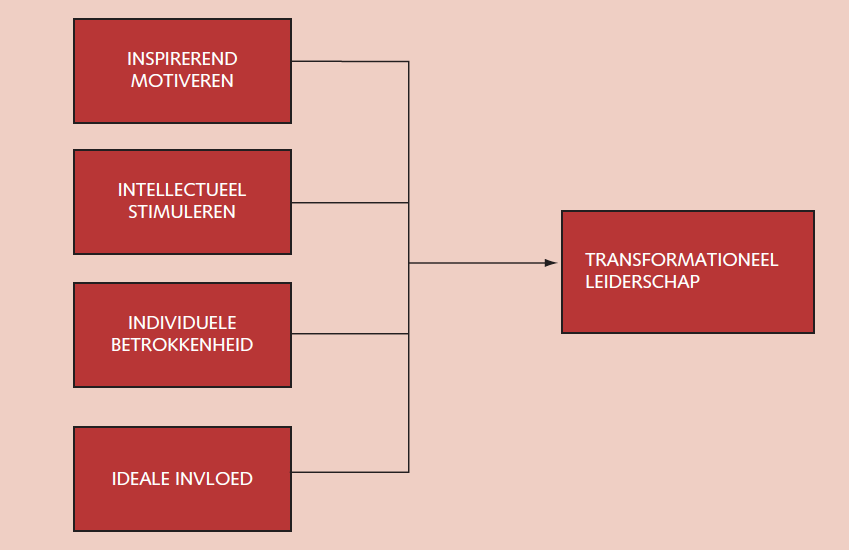 Burns (1978)
Avolio & Bass (1991)
Dienend
Verbindend
Samenwerkend
Leiderschap
Collegiaal
Gedeeld
Transformationeel
Positioneel Leiderschap:Dierenmetaforen:  leeuwen  (-> JK 2012, p. 8-9)
The ten commandments Cecile B. De Mille (->JK  2012, 9-10)
http://www.youtube.com/watch?v=v5xw-1RccHk


Gespreid Leiderschap:
Dierenmetaforen: vissen, vogels (-> JK 2012, p. 12-13)
Orpheus Chamber Orchestra, without conductor:
http://www.orpheusnyc.com/watch-and-listen/view/40th-Anniversary-Video/#.VHHk6IfrLxk
Gespreid Leiderschap
Invloed uitoefenen in een specifieke werksituatie, op basis van expertise en ervaring
Leiderschap claimen, gunnen en toekennen
Nieuwe  sociale bekwaamheden voor dynamisch leiden en volgen
Spillane, Gron, Harris 
(-> JK 2012, p. 18-19)
Leiderschap in Vertrouwen
Bron: Hafkamp en Jellema (2014) Huis van vertrouwen.
https://www.managementboek.nl/boek/9789082253702/huis-van-vertrouwen-marijke-hafkamp
Nieuwsgierigheid
Erkenning
Waardering
Gedeelde waarden

Betrouwbaarheid
Geloofwaardigheid
Integriteit
Moraliteit
Andragogologisch leiderschap schept vertrouwen en bevordert emancipatie

www.JosephKessels.com
Joseph@JosephKessels.com
http://www.andragologie.org/